Как справиться с кризисом семи лет
Советы для родителей
Кризис –
переходный период от одного этапа детского развития к другому. 
Кризисы возникают на стыке двух возрастов и являются завершением предыдущего этапа развития и началом следующего.
Существует семь симптомов кризиса семи лет – «семизвездие кризиса»:
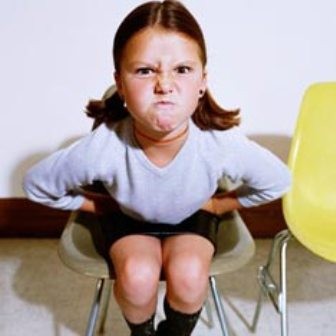 Негативизм.
Упрямство.
Строптивость.
Своеволие.
Протест-бунт.
Обесценивание.
Деспотизм.
Ревность.
Прежде всего, нужно помнить, что кризисы – это временные явления, они проходят, их нужно пережить, как любые другие детские болезни.
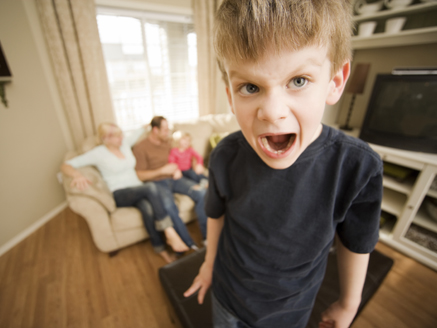 Причина острого протекания кризиса – несоответствие родительского отношения и требований желаниям и возможностям ребенка. Поэтому необходимо подумать о том, все ли запреты обоснованы и нельзя ли дать ребенку больше свободы и самостоятельности.
Измените свое отношение к ребенку, он уже не маленький, внимательно отнесетесь к его мнениям и суждениям, постарайтесь его понять.
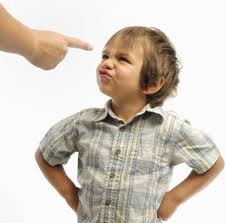 Тон приказа и назидания в этом возрасте малоэффективен, постарайтесь не заставлять, а убеждать, рассуждать и анализировать вместе с ребенком возможные последствия его действий.
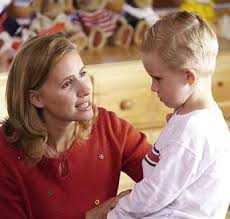 Если ваши отношения с ребенком приобрели характер непрекращающейся войны и бесконечных скандалов, вам нужно на какое-то время отдохнуть друг от друга: отправьте его к родственникам на несколько дней, а к его возвращению примите твердое решение не кричать и не выходить из себя во что бы то ни стало.
Как можно больше оптимизма и юмора в общении с детьми, это всегда помогает!
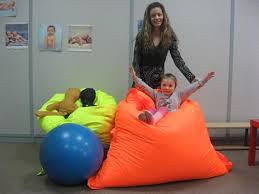 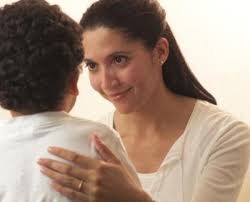